BotLeg project, NWO grant number 628.001.015
Legitimacy of Public-Private Partnerships in cybercrimeBotnets and beyond
Dr. Bart van der Sloot

B.vdrSloot@uvt.nl
TILTTilburg Institute for Law, Technology, and Society
Legitimacy: classic model
TILTTilburg Institute for Law, Technology, and Society
Legitimacy: classic model
TILTTilburg Institute for Law, Technology, and Society
Legitimacy: classic model
TILTTilburg Institute for Law, Technology, and Society
Legitimacy: classic model
TILTTilburg Institute for Law, Technology, and Society
Public-Private partnerships & citizen engagement in Law Enforcement
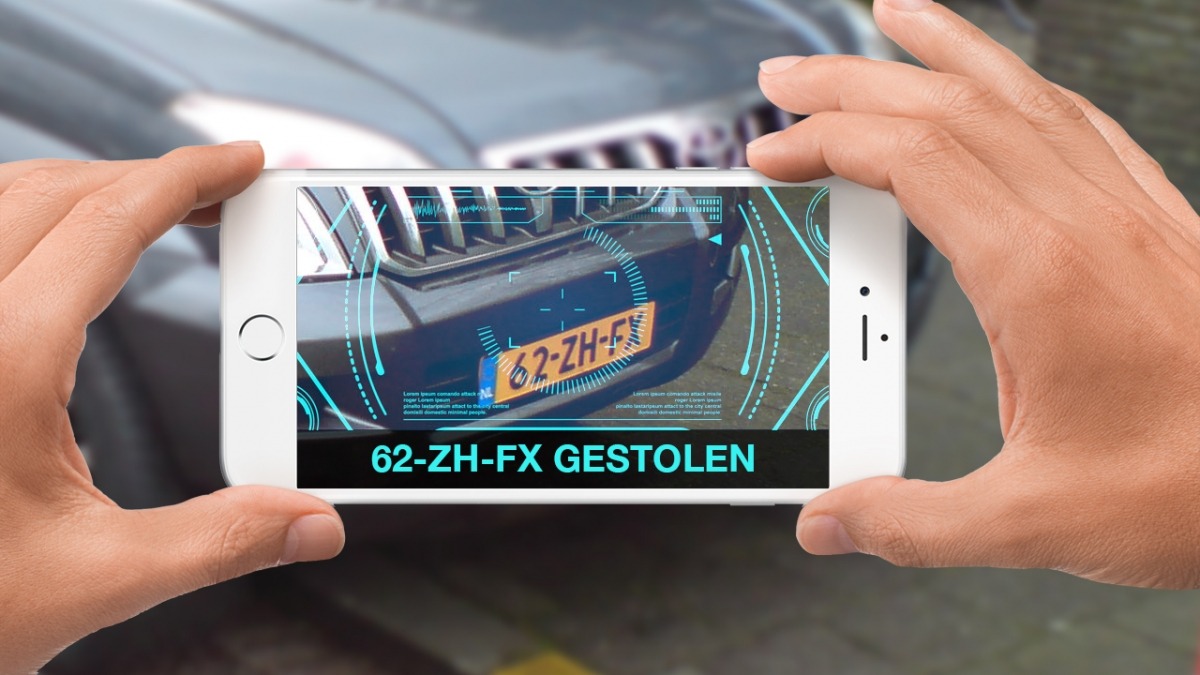 Enforcement of private norms becomes a public interest & use of public power to enforce economic interests
General Data Protection Regulation: “Those derogations should in particular apply to data transfers required and necessary for important reasons of public interest, for example in cases of international data exchange between competition authorities, tax or customs administrations, between financial supervisory authorities, between services competent for social security matters, or for public health, for example in the case of contact tracing for contagious diseases or in order to reduce and/or eliminate doping in sport.”
Re-use of PSI Directive
Provision of public utilities by private companies & citizens through philanthropy
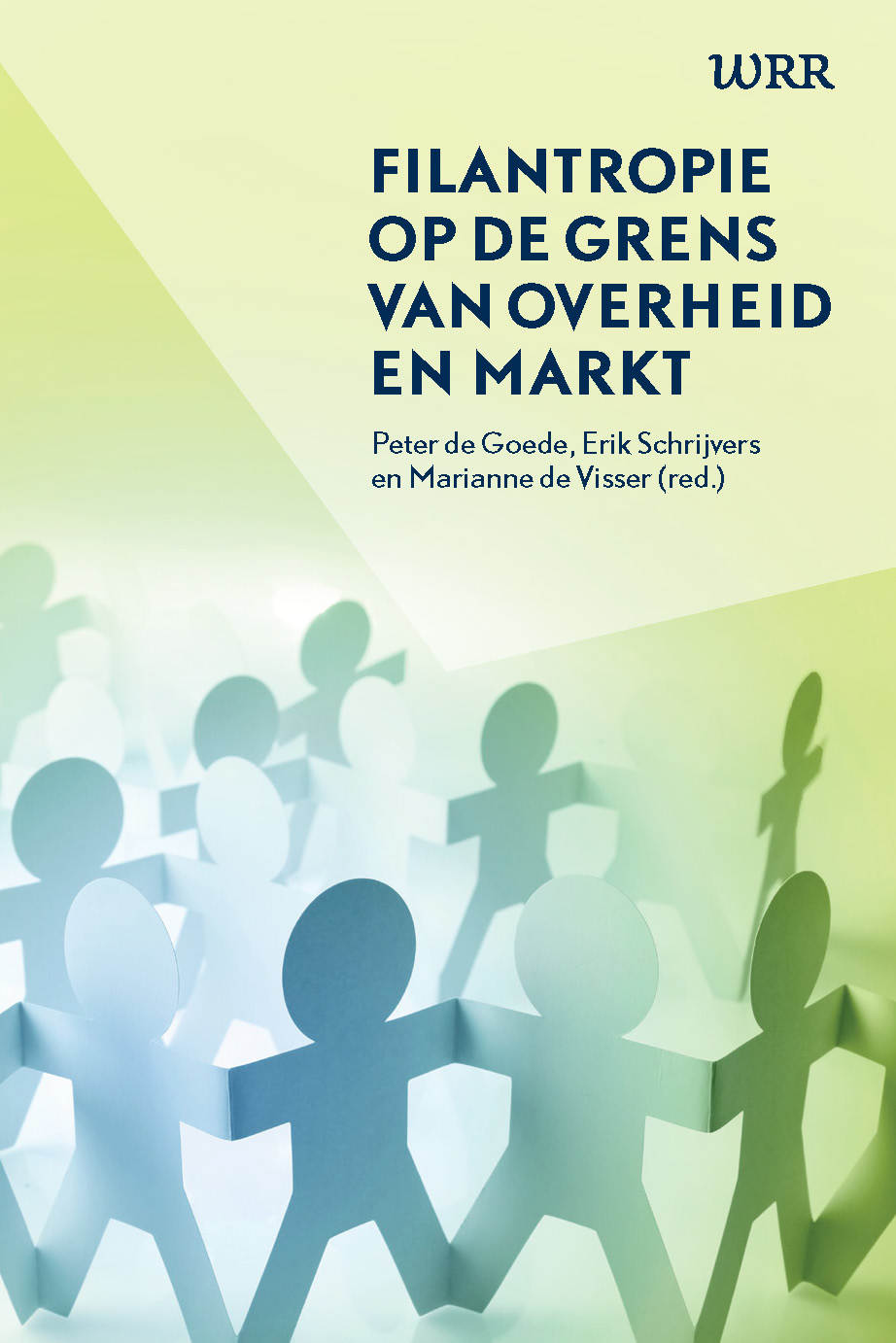 Smart cities: public space designed by private parties & citizens
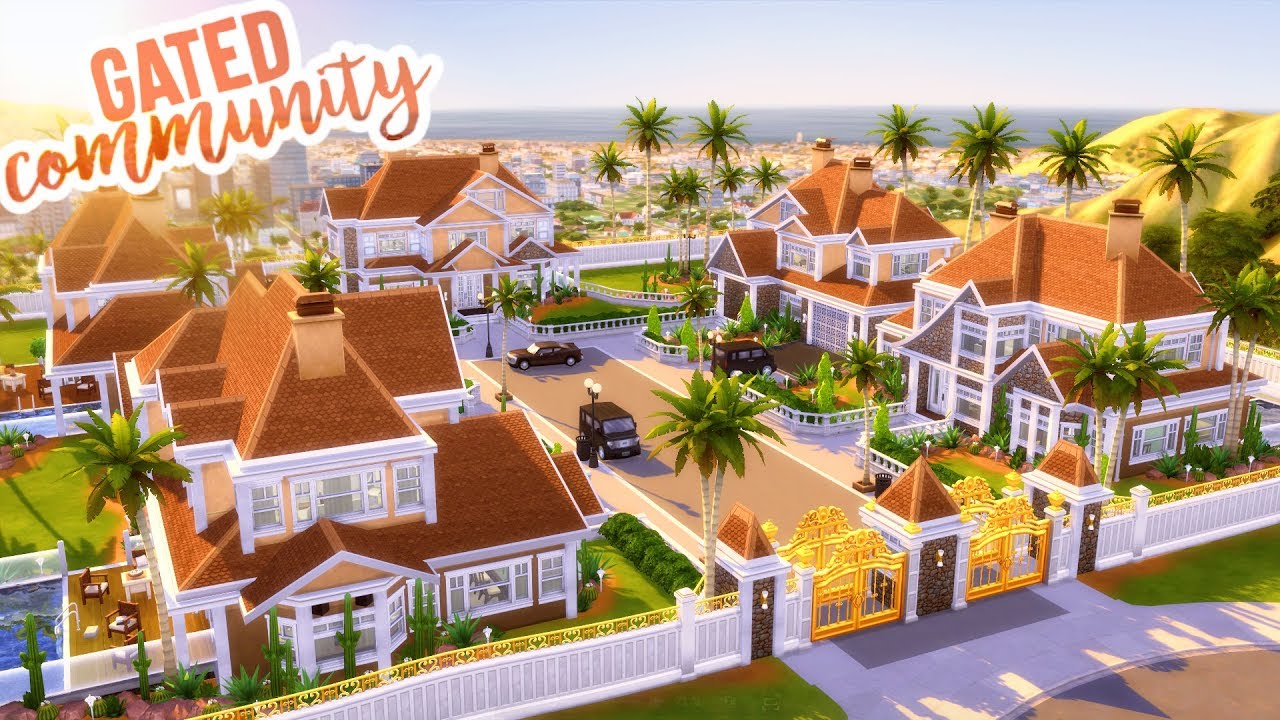 Legitimacy: adapted model
TILTTilburg Institute for Law, Technology, and Society
Three models of future legitimacy: return to the classic model
TILTTilburg Institute for Law, Technology, and Society
Three models of future legitimacy: market replaces the public sector (smart cities & gated communities)
TILTTilburg Institute for Law, Technology, and Society
Three models of future legitimacy: state changes its function and role
(2) Night-watchman state (public utilities provided by private companies & citizens philanthropy)
(1) State uses its powers to aid market interests (doping & re-use of psi)
(3) State determines public interests, but asks private parties to enforce them (PPP-vigilantes)
TILTTilburg Institute for Law, Technology, and Society
Thank you for your attention
Questions?
Discussion!





e.j.koops@uvt.nl
B.vdrSloot@uvt.nl
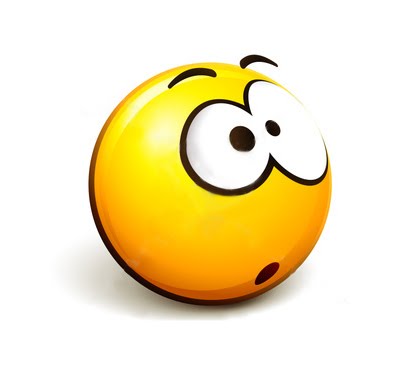 TILTTilburg Institute for Law, Technology, and Society